স্বাগতম
পরিচিতি
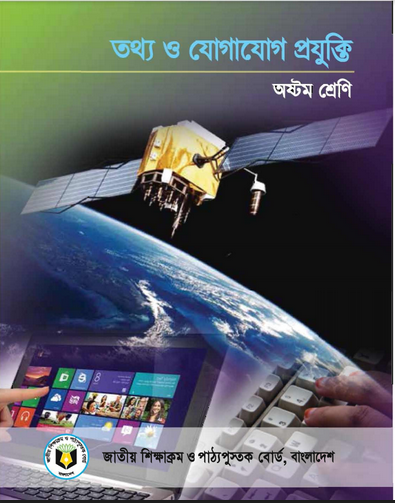 হোসনেয়ারা খাতুন 
সহকারী শিক্ষক (আইসিটি)
বি,এস,সি মাধ্যমিক বিদ্যালয়,বাগেরহাট 
মোবাইল নংঃ ০১৭২৫৬৬৬৩৯৪ 
E-mail: hosnearakhatun4@gmail.com
শ্রেণিঃ ৮ম 
বিষয়ঃ বিজ্ঞান  
অধ্যায়ঃ প্রথম 
সময়ঃ ৫০ মিনিট
তারিখঃ ২৩/০৫/২০২০
২  ৫ =
২
৫
2  ১০ =
2  ১৫ =
5 ১০  =
২  ৫ =
২
৫
2  ১০ =
সাধারণ
গরিষ্ঠ
2  ১৫ =
২  ৫ =
২
৫
5 ১০  =
গূ্ণনীয়ক
আজকের পাঠের বিষয়
গ.সা.গু
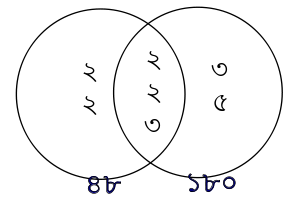 শিখনফল
গ.সা.গু কী তা  বলতে পারবে।
গুণনীয়কের  সাহায্যে  গ.সা.গু  নির্ণয় করতে পারবে।
মৌলিক গুণনীয়কের  সাহায্যে  গ.সা.গু  নির্ণয় করতে পারবে।
ভাগের সাহায্যে  গ.সা.গু  নির্ণয় করতে পারবে।
৩০ এর গুণনীয়ক
12 এর গুণনীয়ক
12
১
৩০
১
৬
৫
৬
৬
২
৬
৩
২
৩
২
৩০ এর গুণনীয়ক
12 এর গুণনীয়ক
১
৩০
গরিষ্ঠ
গুণনীয়ক
সাধারণ
১২
১
৫
২
৬
৬
৬
৬
৩
২
২
৩
প্রদত্ত সংখ্যাগুলোর সাধারণ গুণনীয়কগুলোর মধ্যে সবচেয়ে বড় গুণনীয়ককে ঐ সংখ্যাগুলোর গরিষ্ঠ সাধারণ গুণনীয়ক ( গ.সা.গু ) বলে ।
গুণনীয়কের সাহায্যে গ.সা.গু নির্ণয়
৩০ এর গুণনীয়ক
12 এর গুণনীয়ক
১২
১
৩০
১
৬
৫
৬
৬
২
৬
৩
২
৩
২
মৌলিক গুণনীয়কের সাহায্যে গ.সা.গু নির্ণয়;
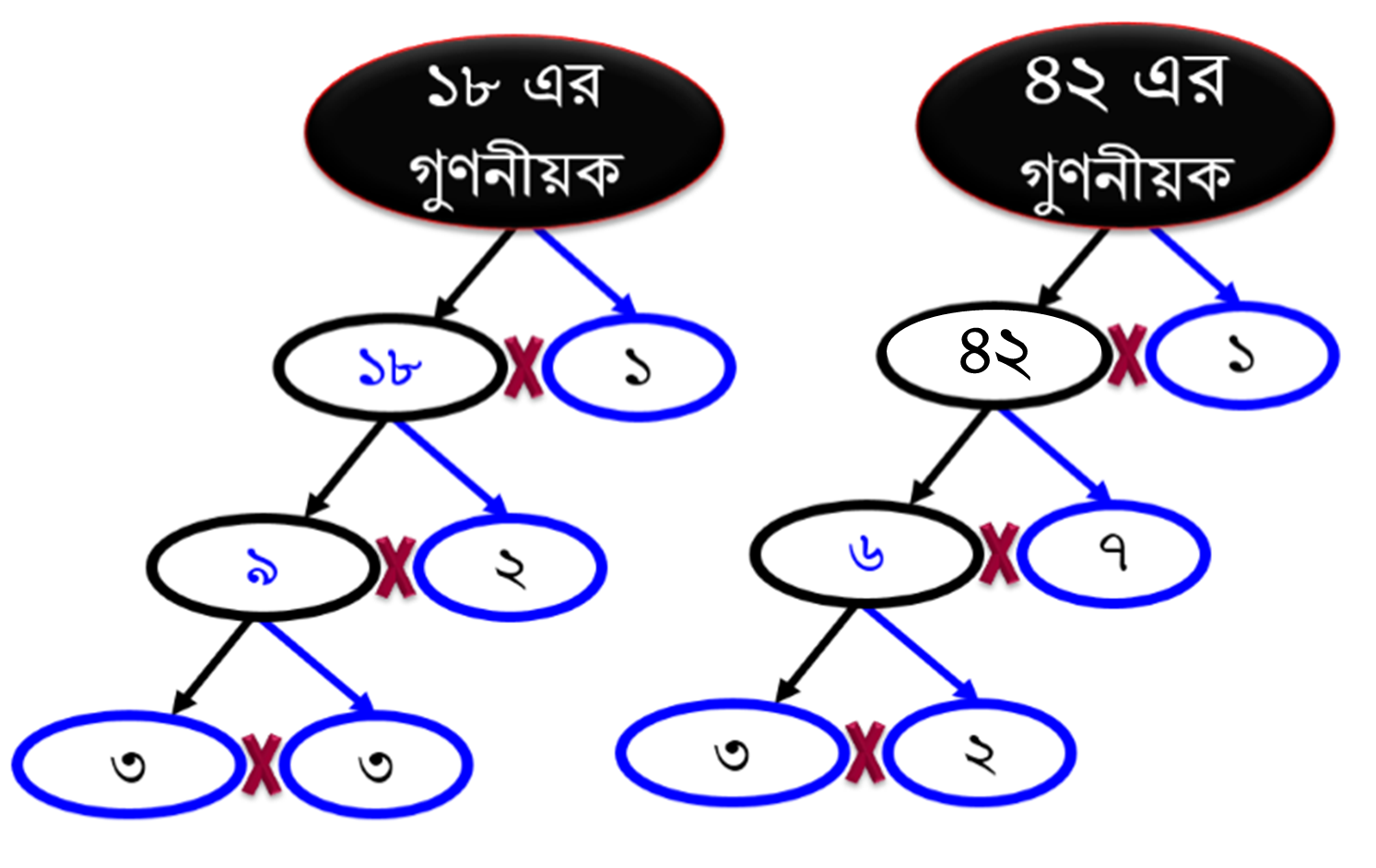 একক কাজ
গুণনীয়কের সাহায্যে গ.সা.গু নির্ণয় কর ;
২৪,৩৬ ও ৭২
ভাগ প্রক্রিয়ায় গ.সা.গু নির্ণয়
২0,৪0 ও ৭0
দলগত কাজ
সর্বাধিক  কত মাপের মগ দ্বারা বালতি দু’টি  তরলে পূর্ণ করা যাবে এবং কোন বালতিতে কত মগ তরল আছে নির্ণয় কর ।
মূল্যায়ন
২।	8 , 12 ও 16 এর সাধারণ মৌলিক গুণনীয়ক নিচের 	কোনটি ?
৩।	৪ , ২১ ও ১৮এর গ.সা.গু নিচের 	কোনটি ?
১।  ১২ , ১৮ ও ২৪ এর গ.সা.গু নিচের কোনটি ?


(খ) ২ , ৪
(ক) ২
(খ) ৩
(খ) ৩
(ক) ২
(ক) ১


(ঘ)  ৪
(গ) ২ , ৩
(ঘ) ৬
(ঘ)  ৪
(গ) ৪
(গ) ২
বাড়ির কাজ
সর্বাধিক কত প্যাকেট মিষ্টি হয়েছে নির্ণয় কর এবং প্রতি প্যাকেটে কোন প্রকার কয়টি করে মিষ্টি ছিল তা নির্ণয় কর ।
ধন্যবাদ